МЕРЫ ПРЕДОСТОРОЖНОСТИ И ПРАВИЛА ПОВЕДЕНИЯ НА ЛЬДУ
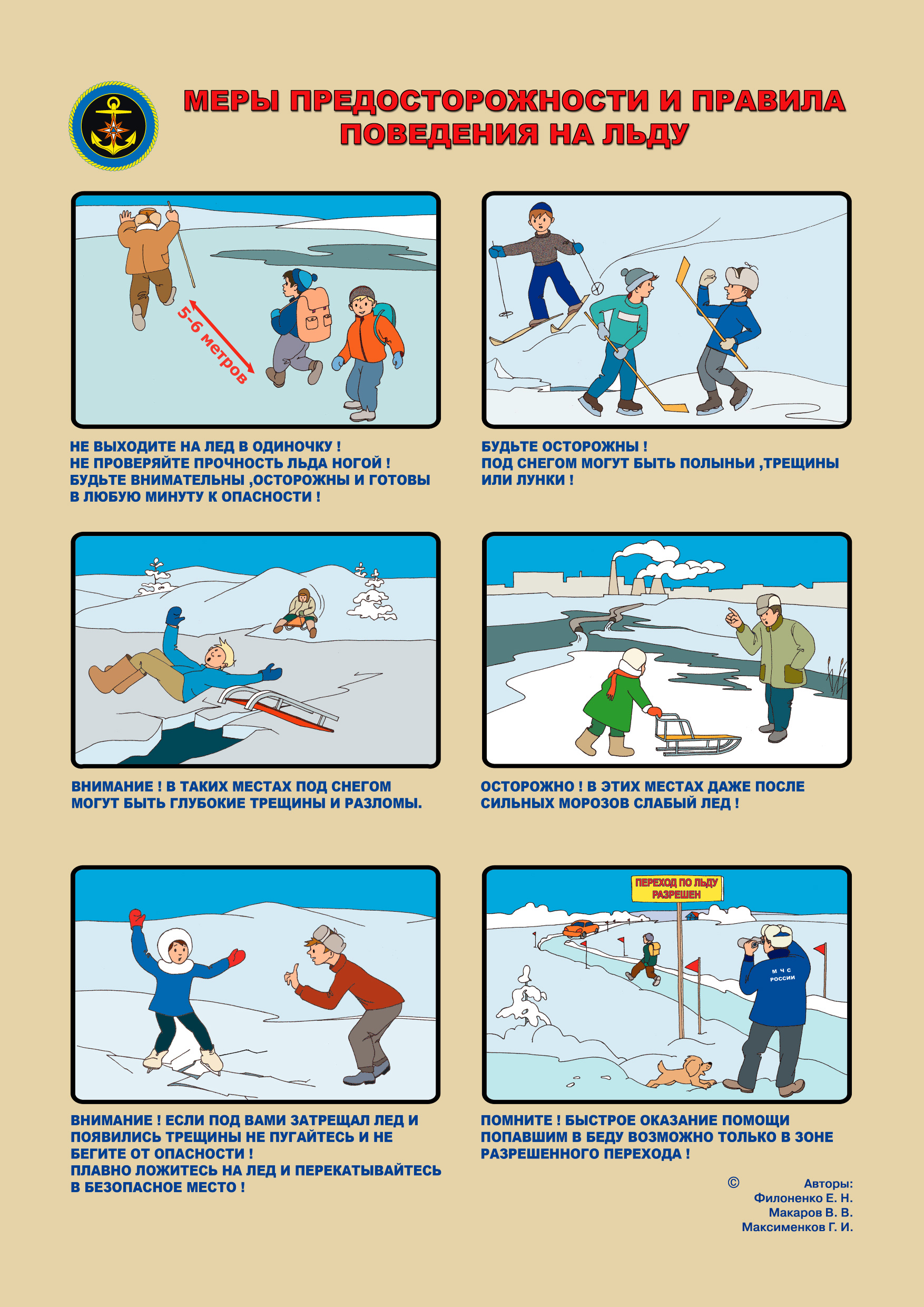 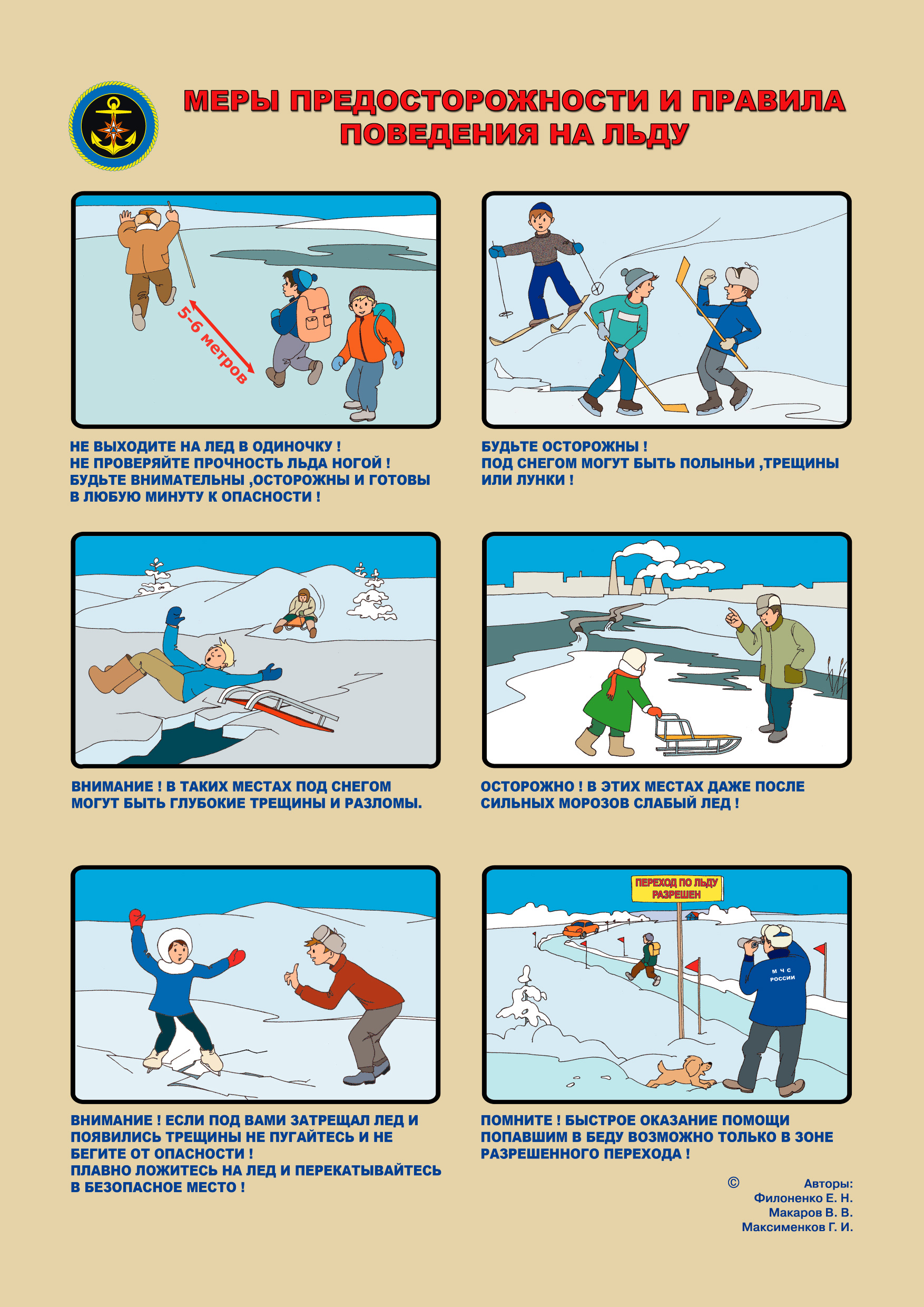 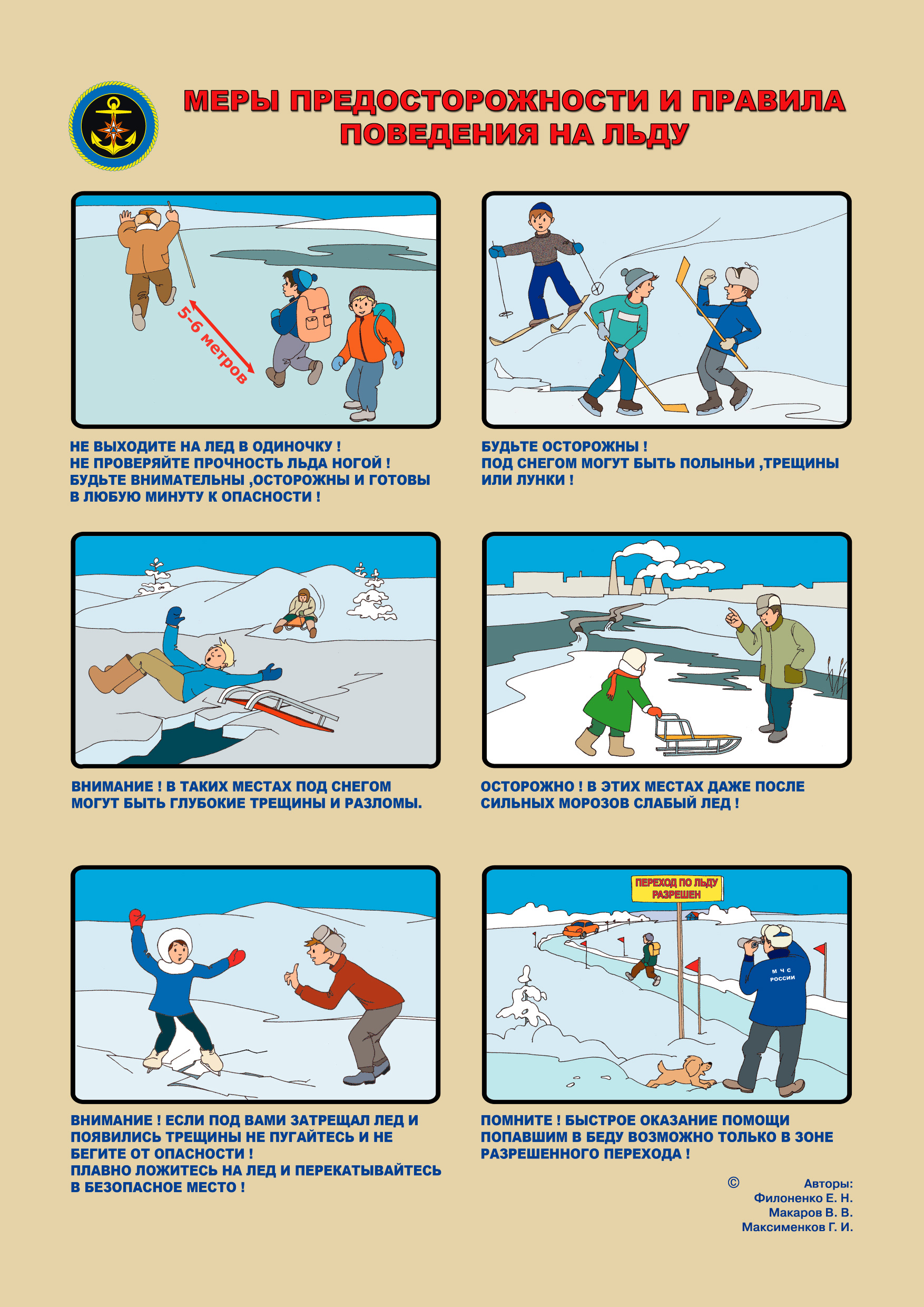 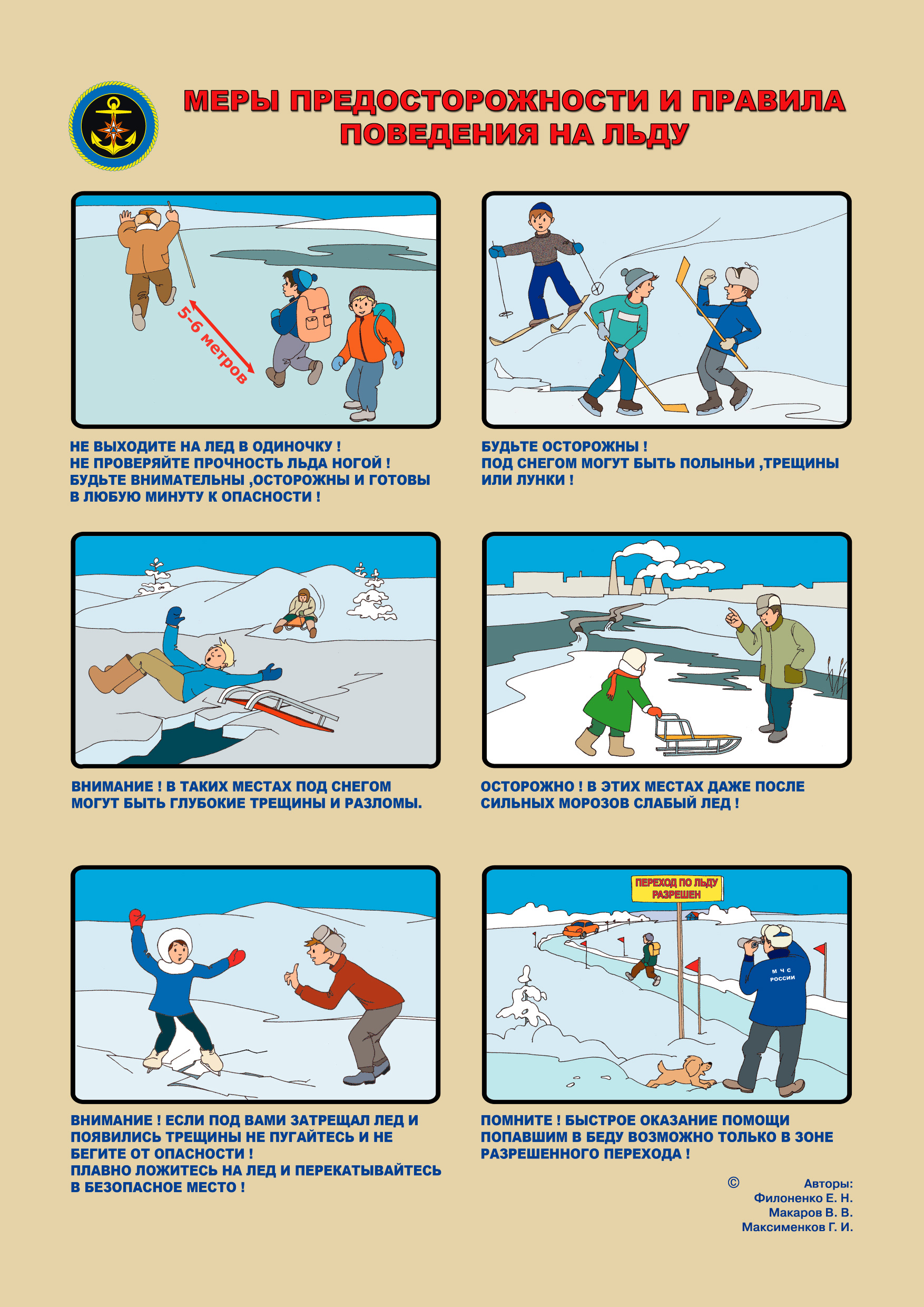 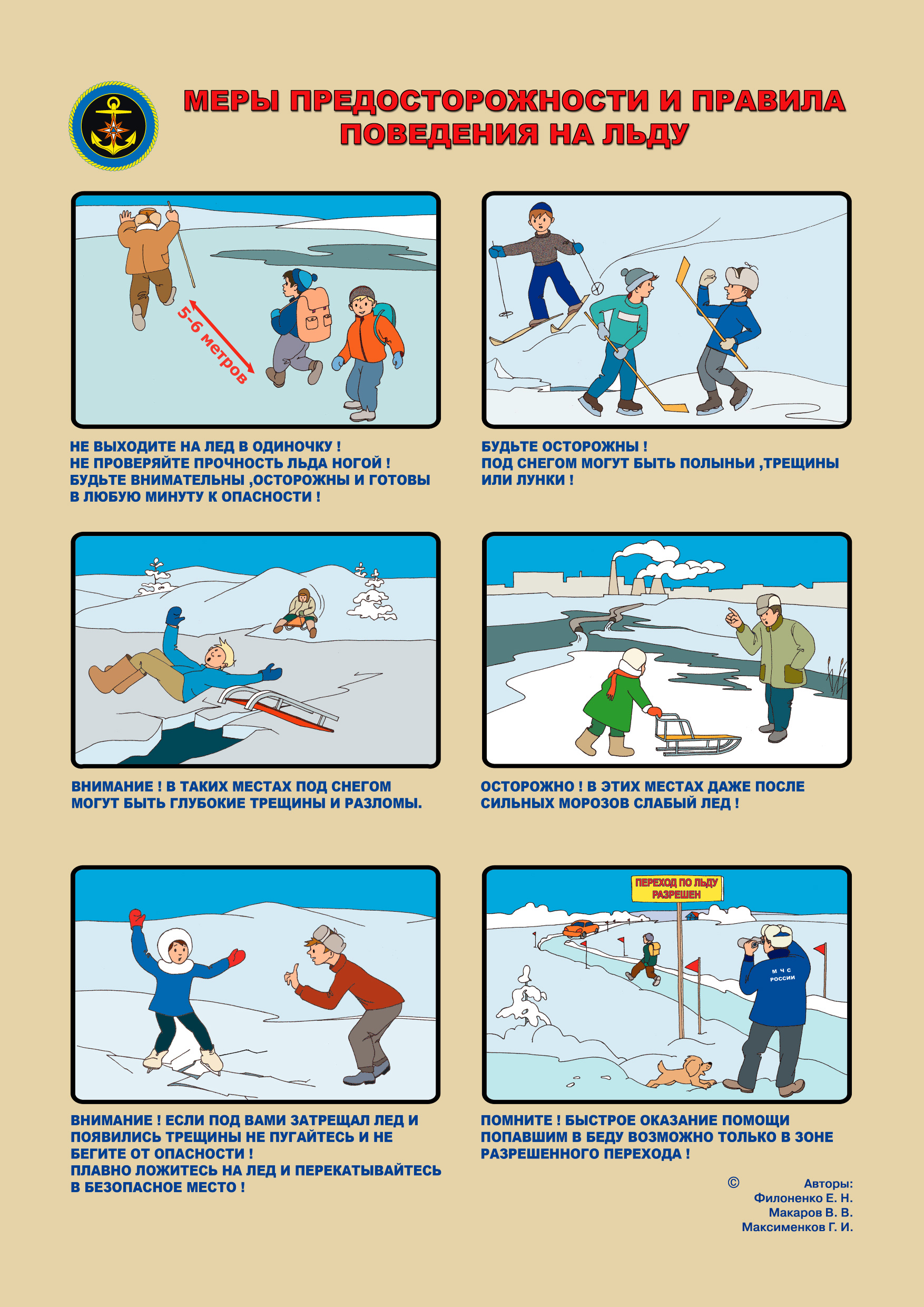 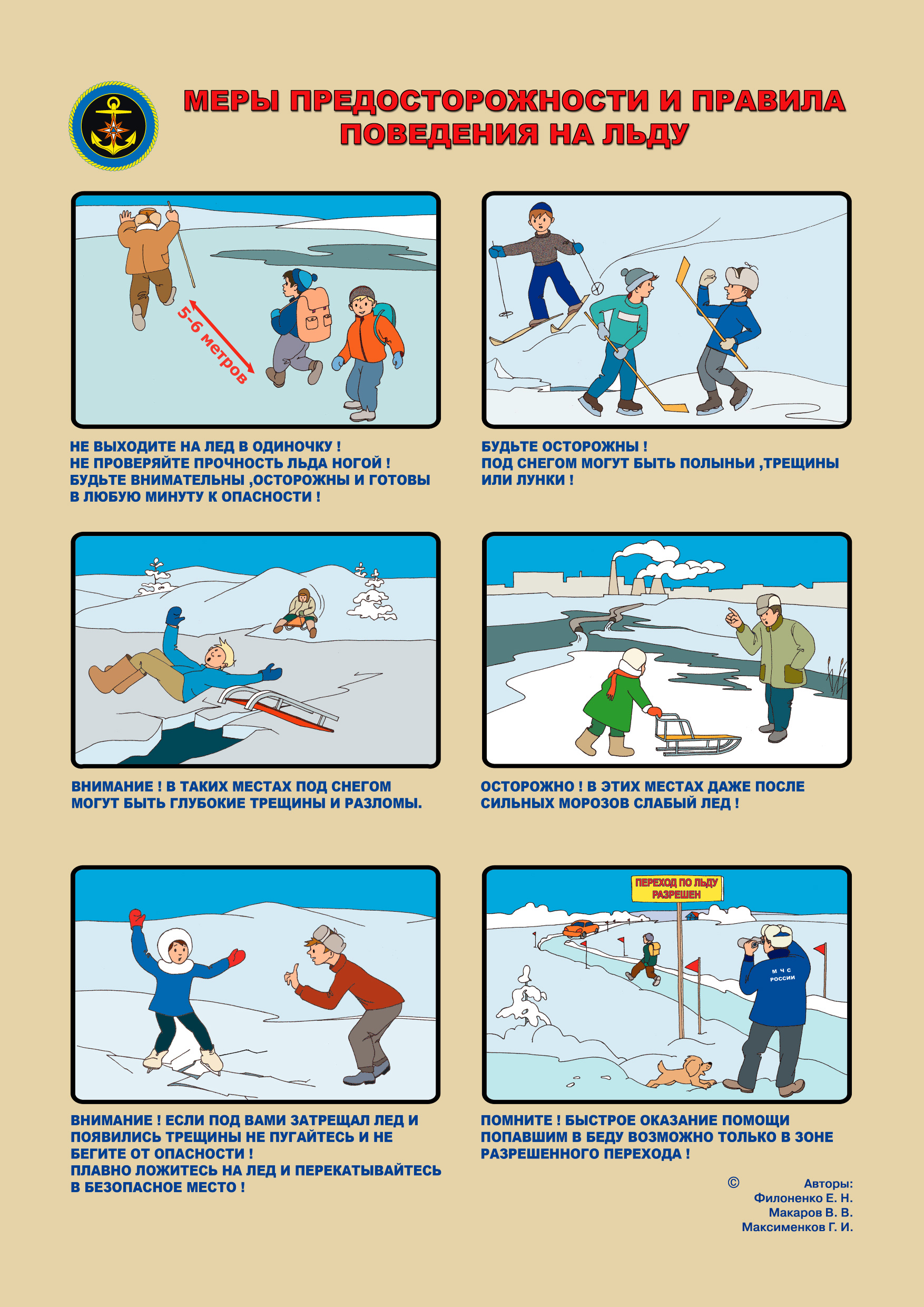 Куда звонить?
МЫ ПЕРВЫМИ ПРИДЕМ ВАМ НА ПОМОЩЬ!
101 или 112
ЕДИНАЯ
СЛУЖБА
СПАСЕНИЯ
Служба спасения Асбеста ПРЕДУПРЕЖДАЕТ:                               пренебрежение Правилами охраны жизни людей на водных объектах ОПАСНО для Вашей жизни!